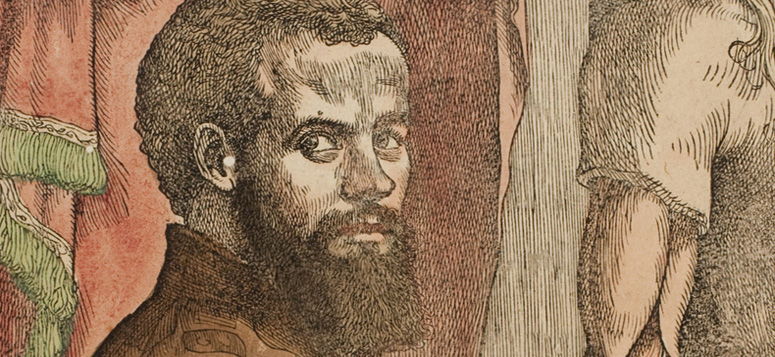 Human Nature and the New Biology
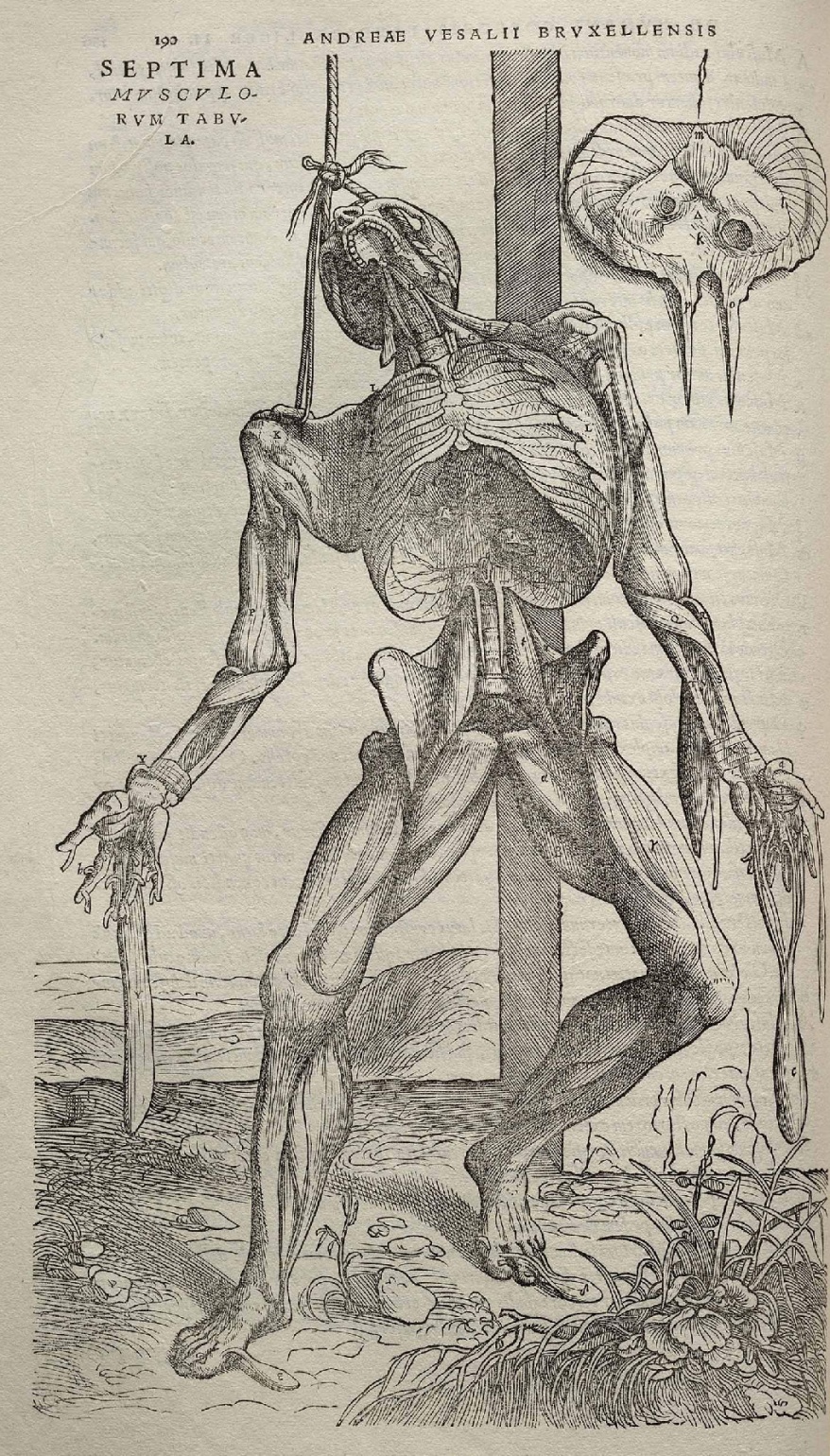 Andreas Vesalius, Fabrica(1543)
The Revolution in Surgery
1700s: 

“Although medical students usually learned some rudimentary anatomy, this was considered a useful but not vital adjunct to on-the-job experience. And when patients died on the operating table as a result of ignorance and blundering, as they frequently did, few, if any, lessons were learned from the outcome.”  

(Wendy Moore,  The Knife Man: Blood, Body Snatching, and the Birth of Modern Surgery)
John Hunter (1728-1793) The “Knife Man”
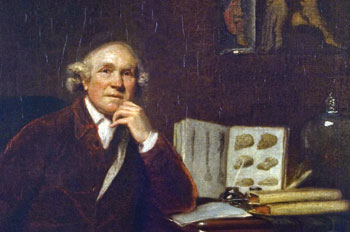 Surgery before anesthesia
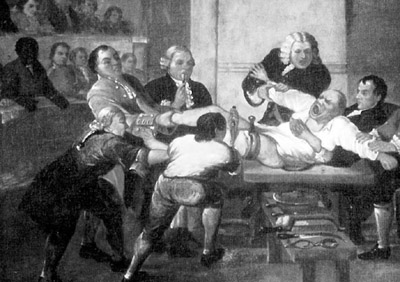 5
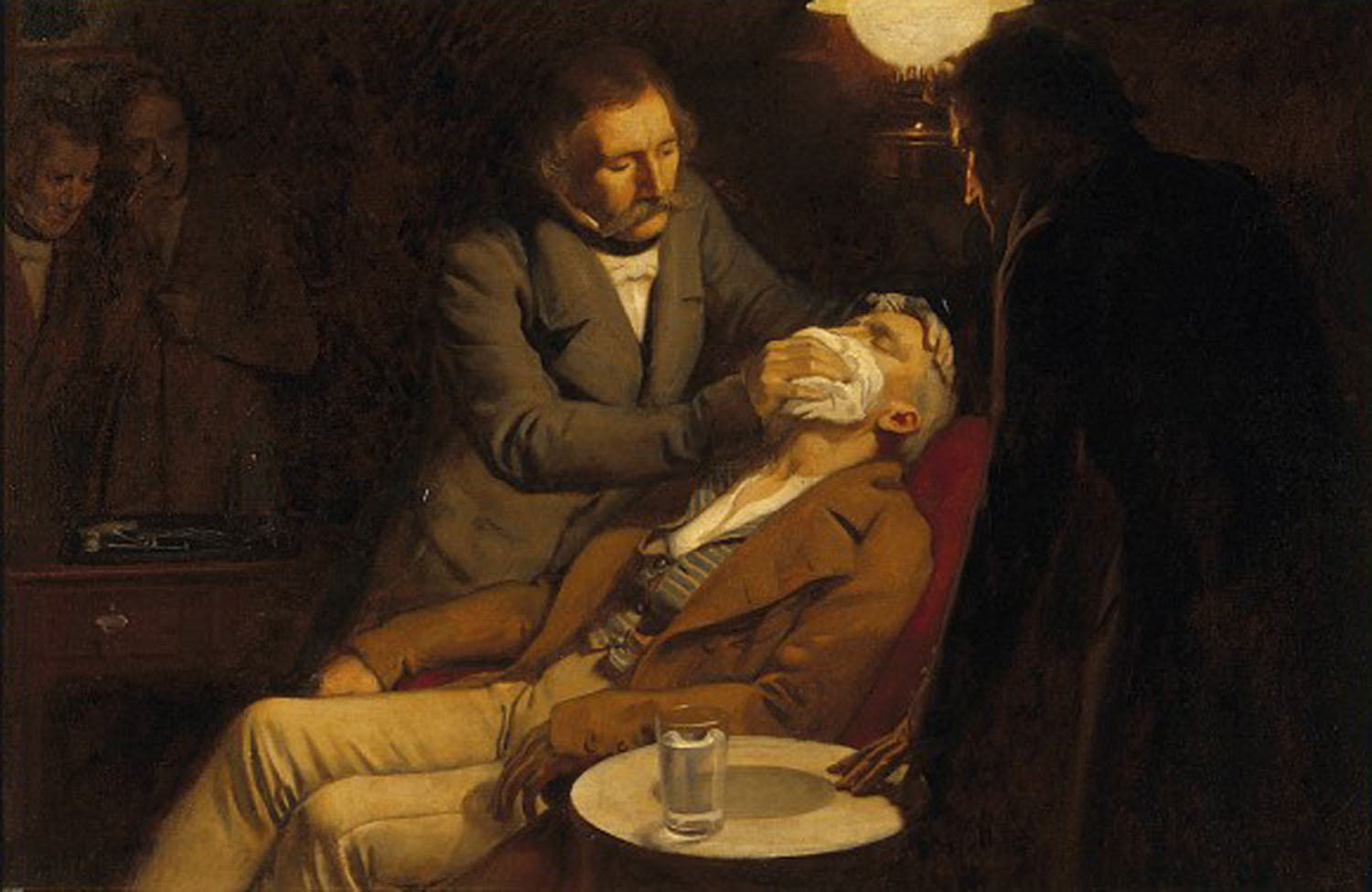 1846: William Thomas Green Morton (a dentist) anesthetized a patient at a Massachusetts hospital by means of sulfuric ether.
Opposition to anesthesia
7
Punishments for Original Sin
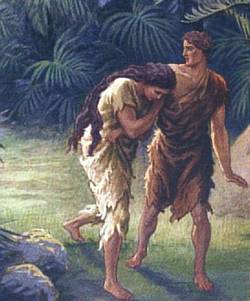 Death.
 Work.
 Pain in childbirth.

                 (Genesis 3:16-19)
Evidence of success in using anesthesia in surgery:
“Using chloroform in the Crimean War [1853-1856], the French reported more than 25,000 operations without a fatality, and the British reported 20,000 operations with one fatality.”(http://www.general-anaesthesia.com/objections.html)
What causes disease?
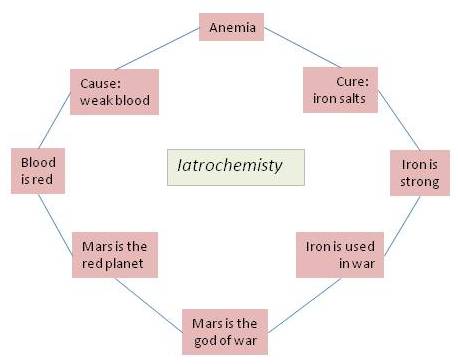 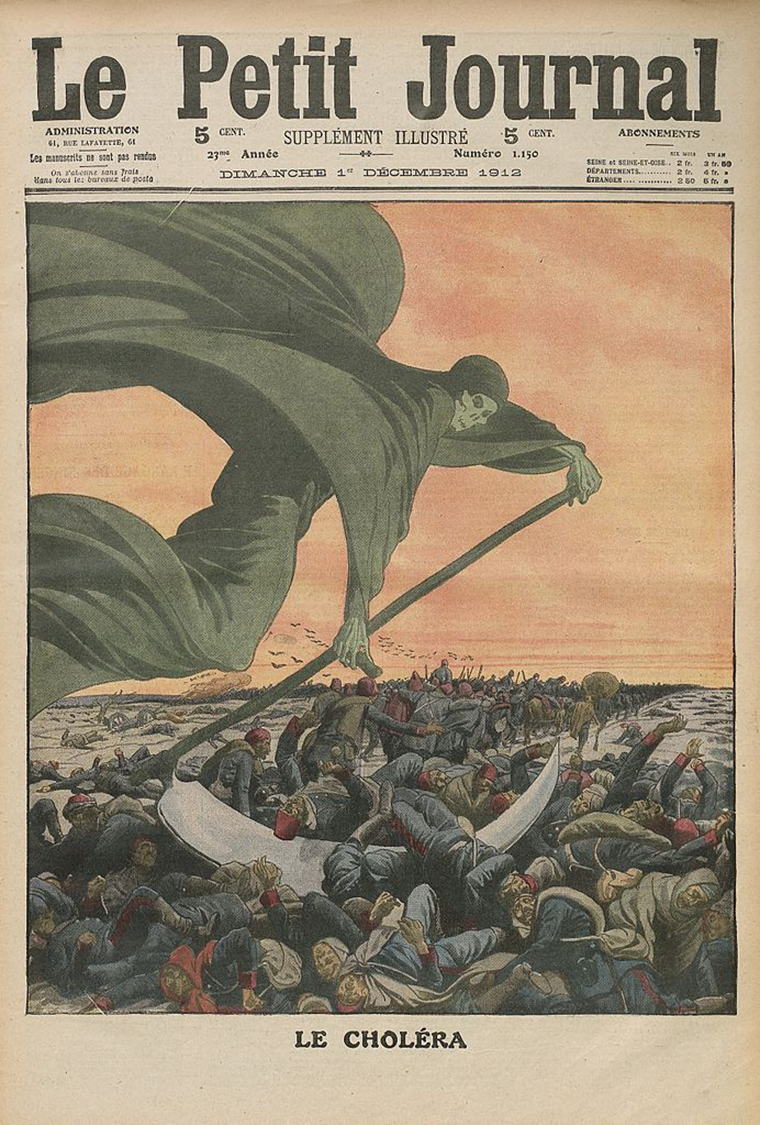 Cholera? Tuberculosis? Anthrax?
Ignaz Semmelweis(1818-1865) and Childbed Fever
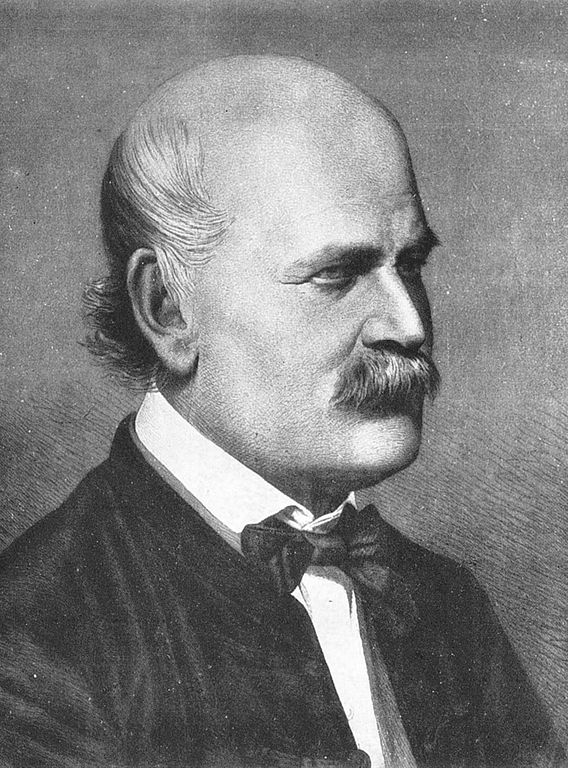 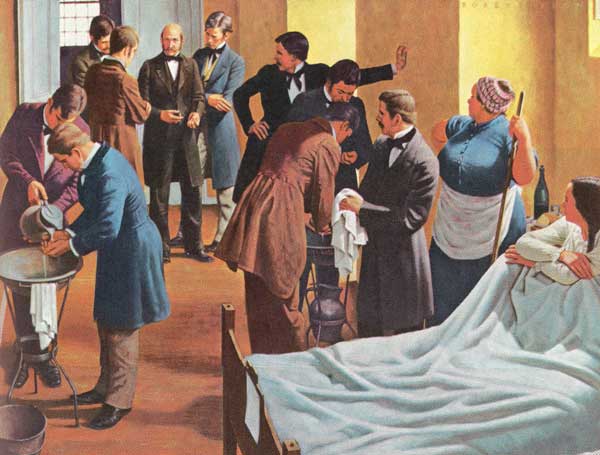 Robert Koch (1843-1910) and microbiology:
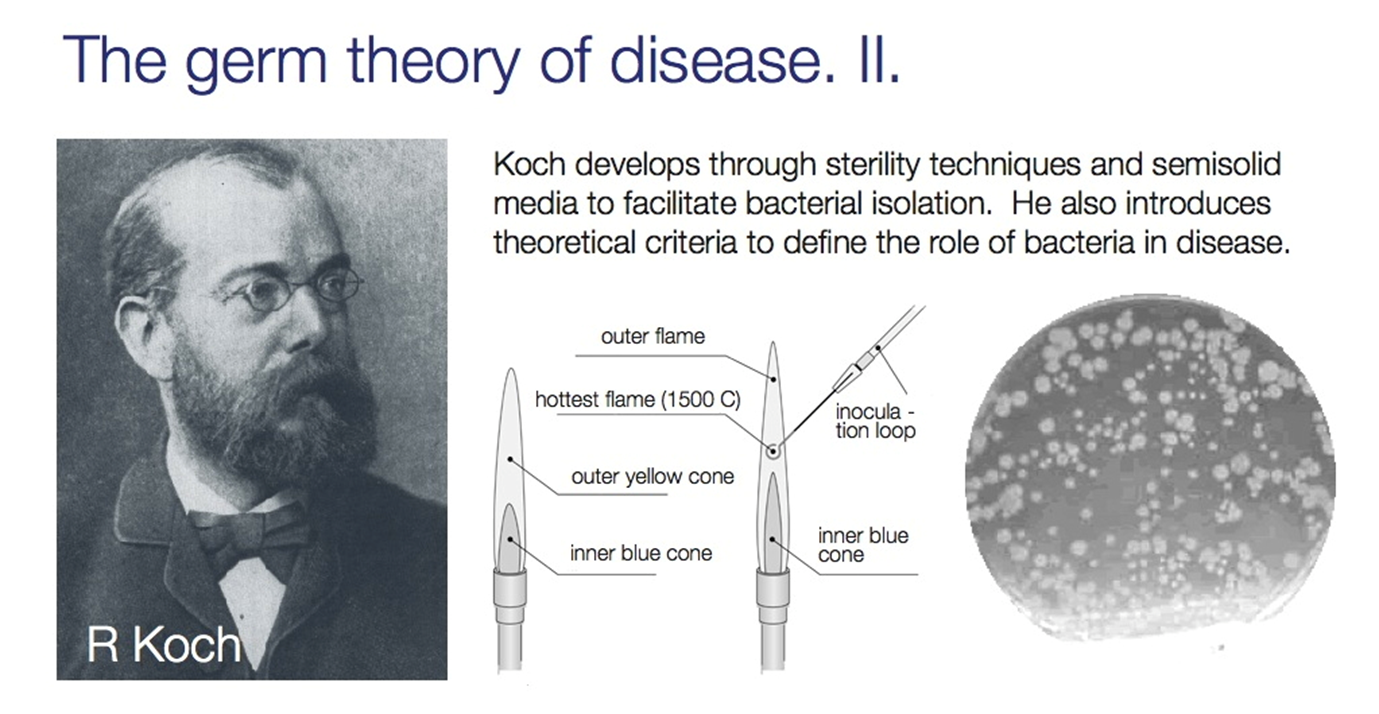 13
John Snow (1813-1858) and cholera in London
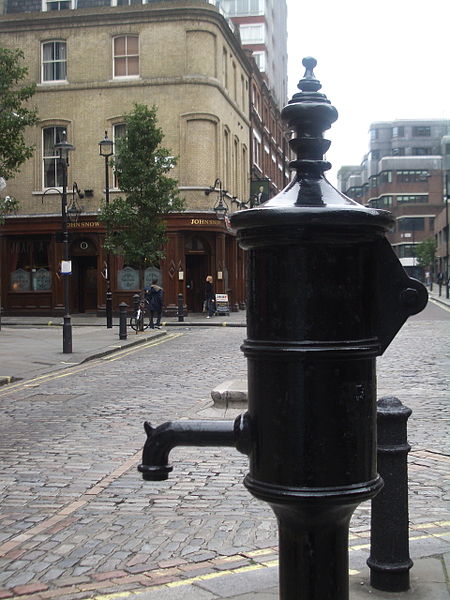 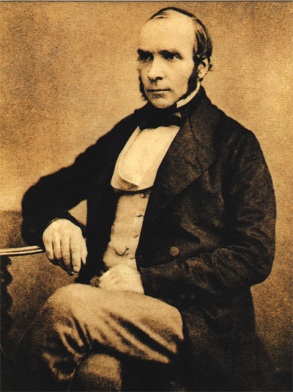 14
Antiseptic:Before 1860, 50% of surgical patients would die afterwards of gangrene or septicemia.
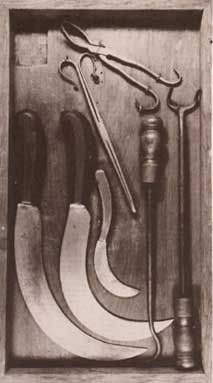 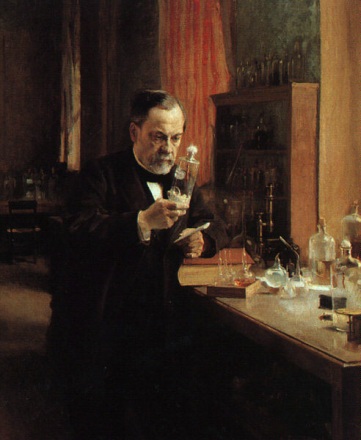 Louis Pasteur (1822-1895)Germ theory of diseaseVaccination“Pasteurization”
Joseph Lister (1827-1912)  and the discovery of antiseptics
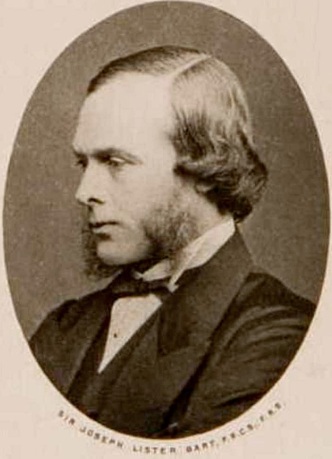 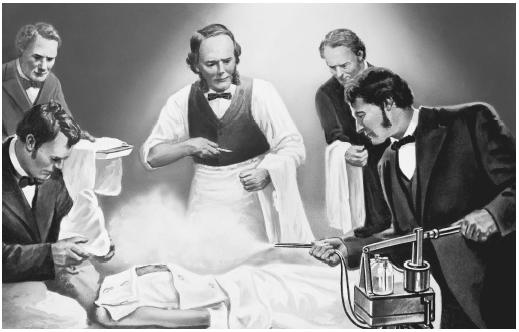 Summary:Anatomy: better understanding of the human body’s workings.Microbiology: better understanding of what causes diseases.Anesthesia: better ability to control pain and shock of surgery.Antiseptic: better cleanliness during and after surgery.
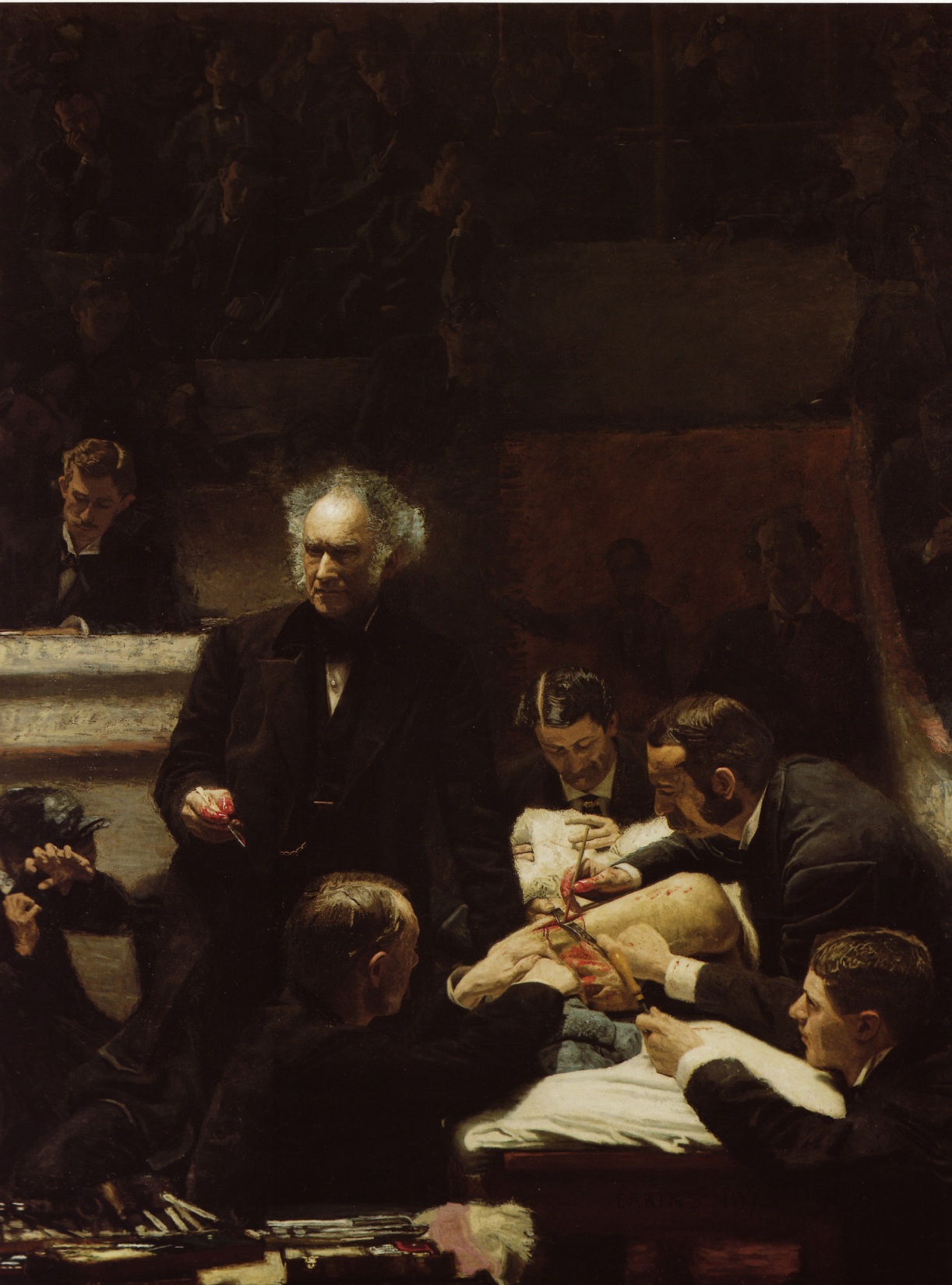 Thomas Eakins, The Clinic of Dr. Gross (1875; oil on canvas; 8’ x 6.5’)
Life expectancy at birth
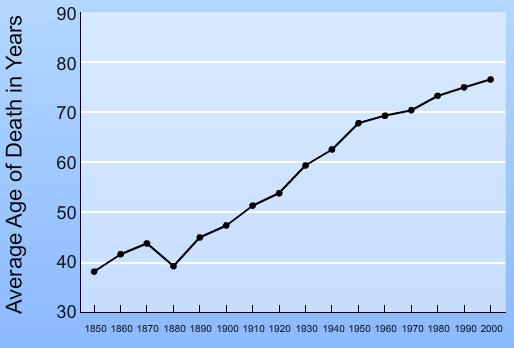 20
21
Man and his world
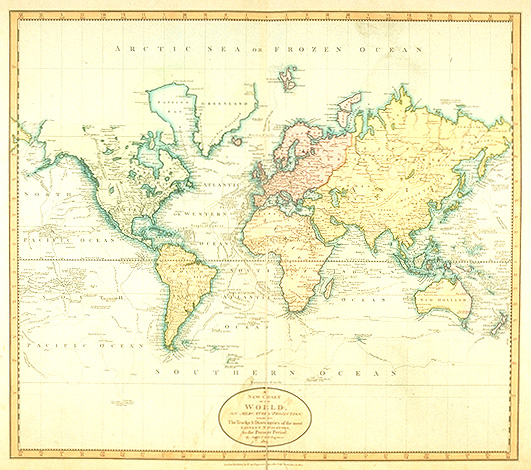 British map, 1800
22
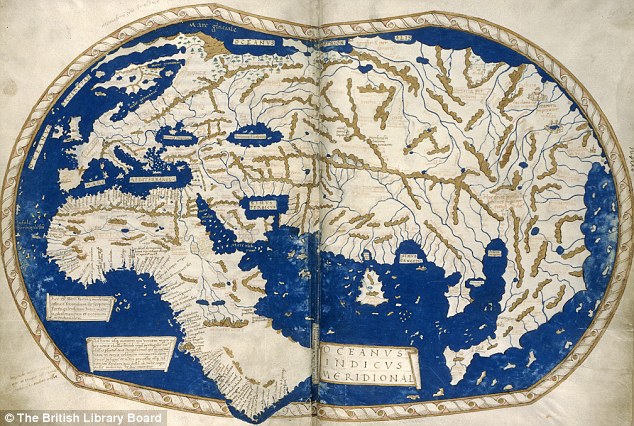 World map, 1488
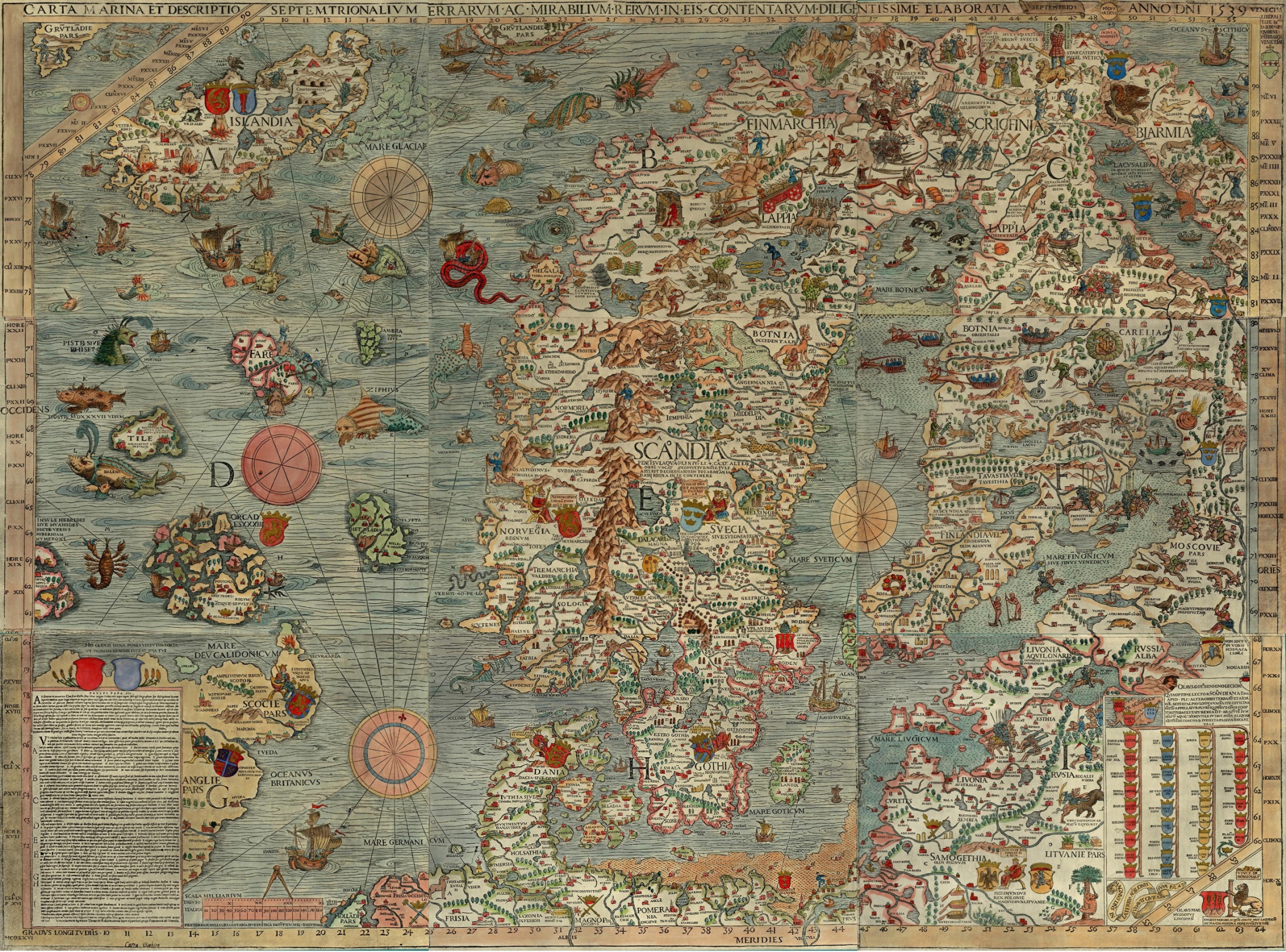 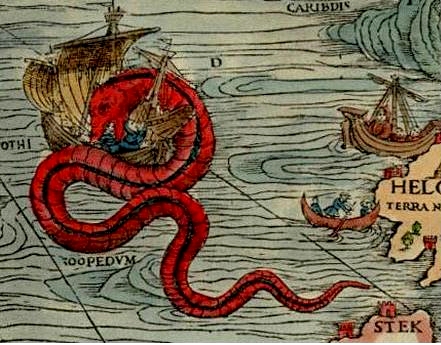 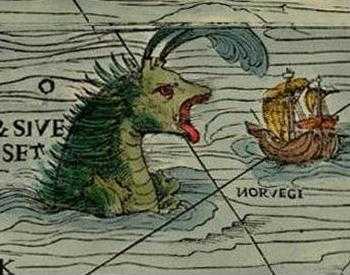 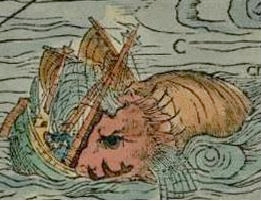 28
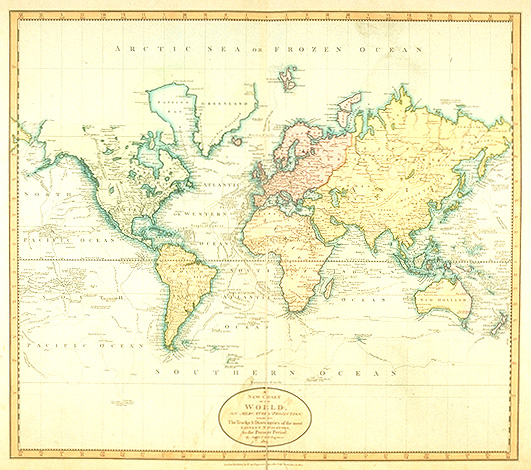 British map, 1800
29
Traditional Creationism
God created the Earth and its inhabitants around 4,000 BC. 

Then God rested. The world is essentially as he made it. God is perfect, so his creations are perfect and do not change. 

Humans are a special creation by God. God took dust of the earth and “breathed” into it. Man is matter plus spirit.
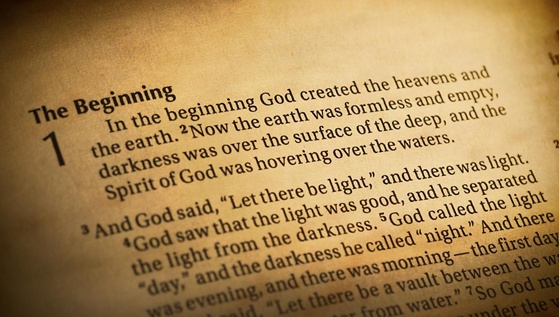 Traditional creationism and values
The soul is immortal. 
God watches us: He punishes the bad and rewards the good, so humans have an incentive to be moral. 
Humans are special to the extent that they are not of the natural world.
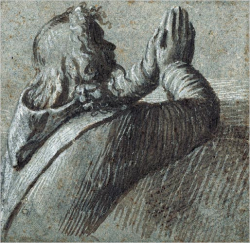 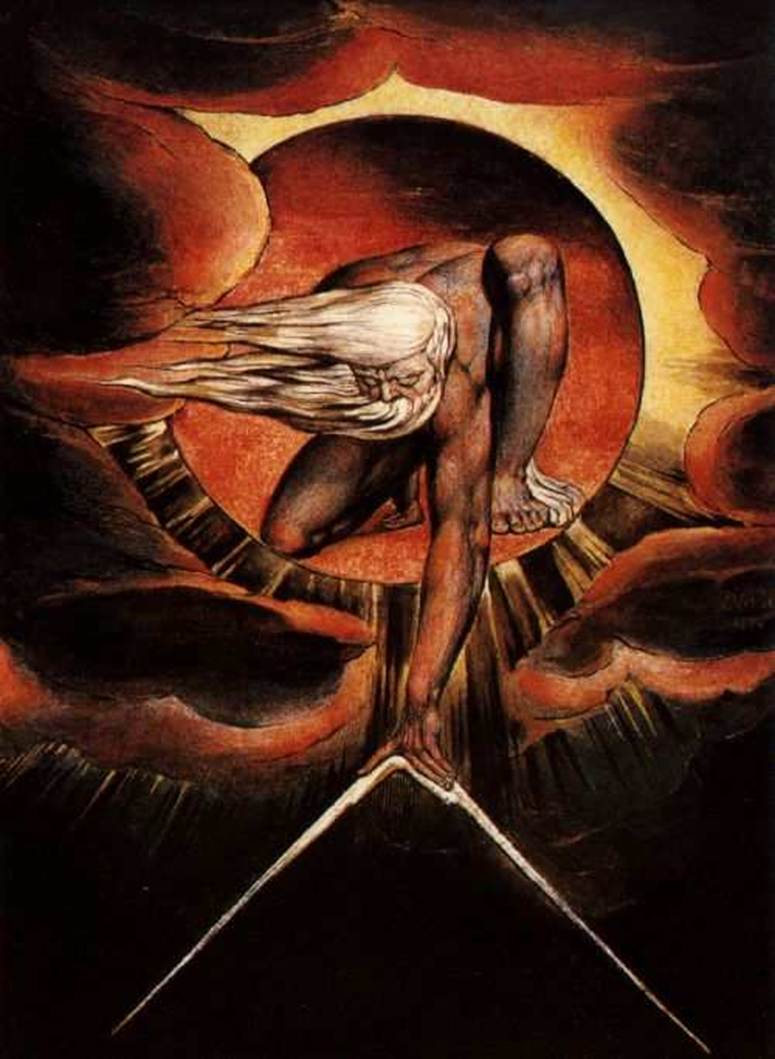 The Design Argument
Charles Darwin (1809-1882)
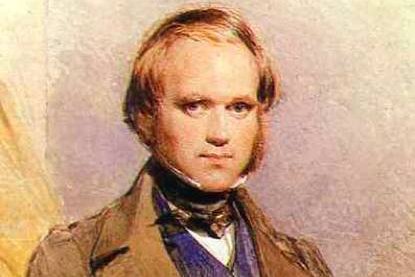 The voyage of the Beagle (1831-1836)
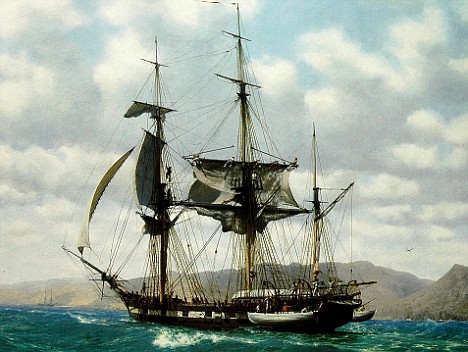 Young Darwin gets position on HMS Beagle as naturalist.
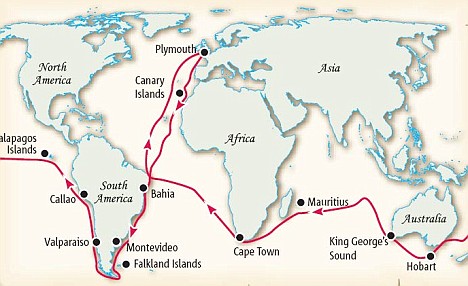 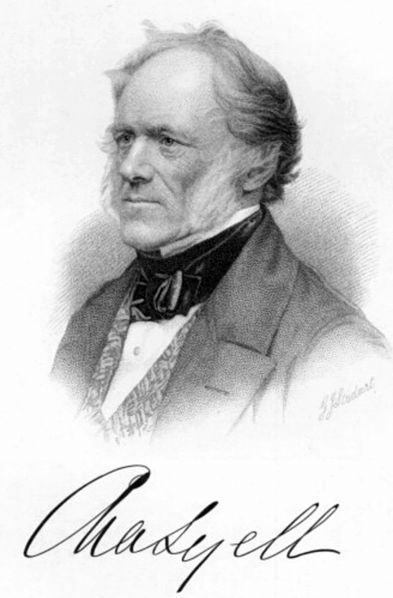 Charles Lyell (1797-1875)Geologist
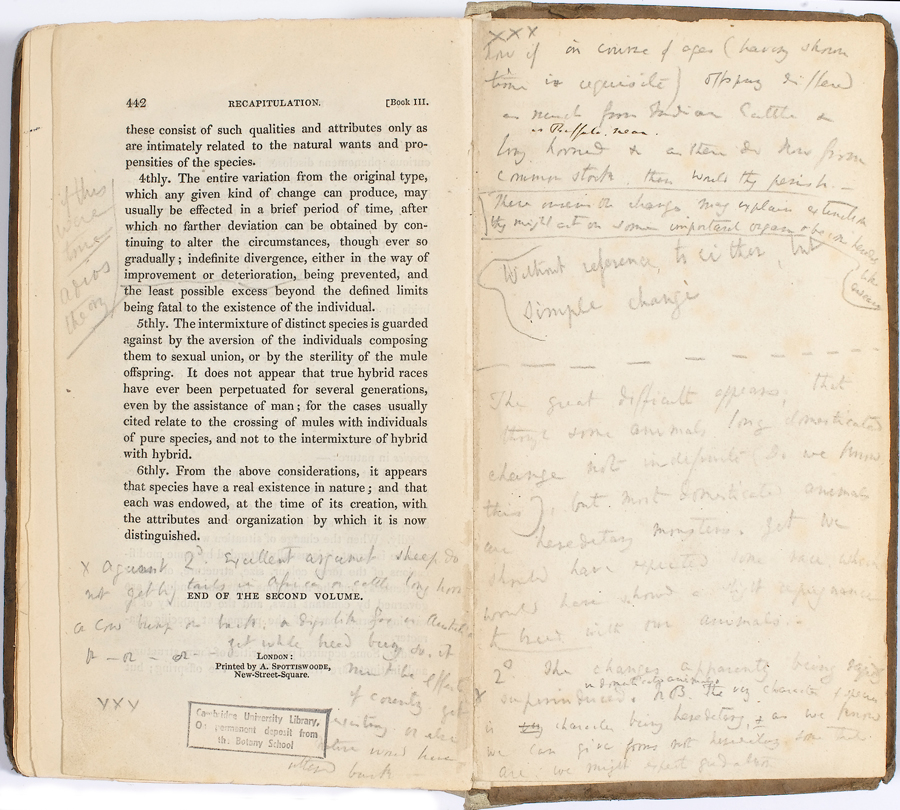 Darwin’s copy of Lyell’s Principles of Geology
Frontispiece to Lyell’s Principles of Geology
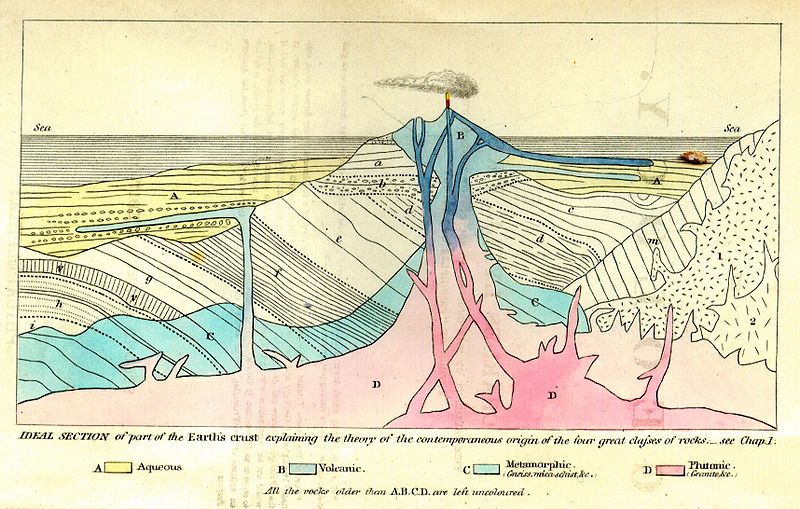 How old is the Earth?
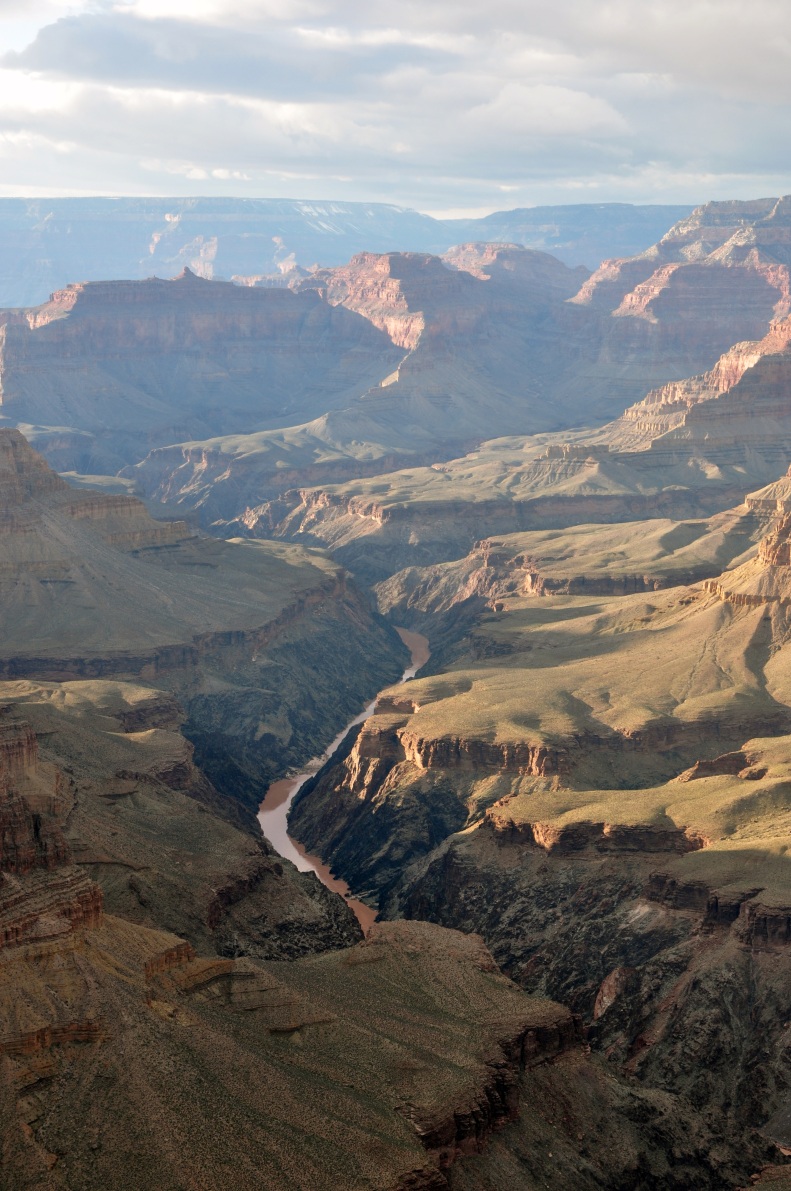 Earthquakes
Overlapping volcanoes
Marine fossils in the hills
39
How much has the Earth changed?
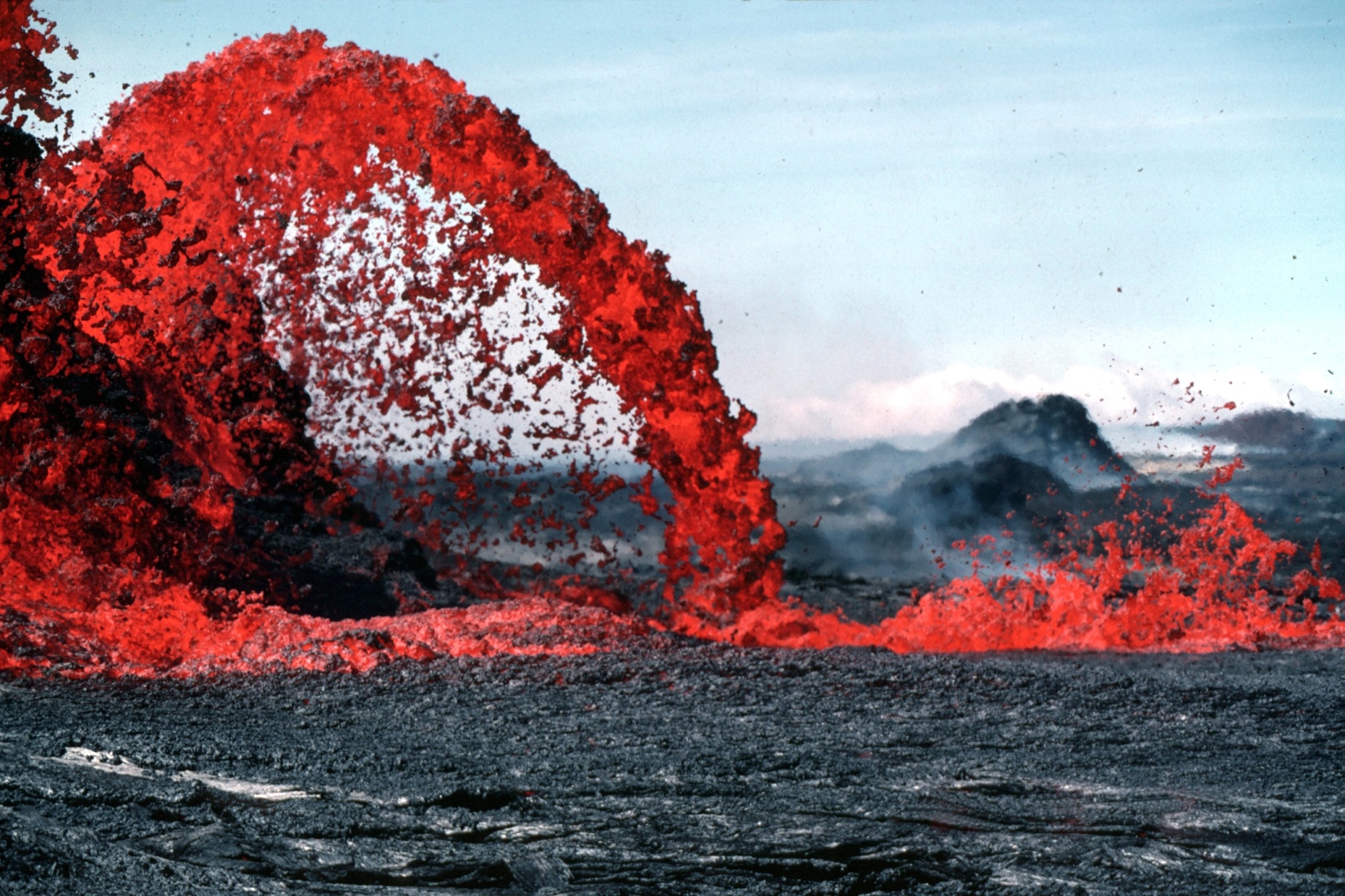 40
Joseph Wilson Lowry, Tabular View of Characteristic British Fossils, Stratigraphically Arranged (1853)
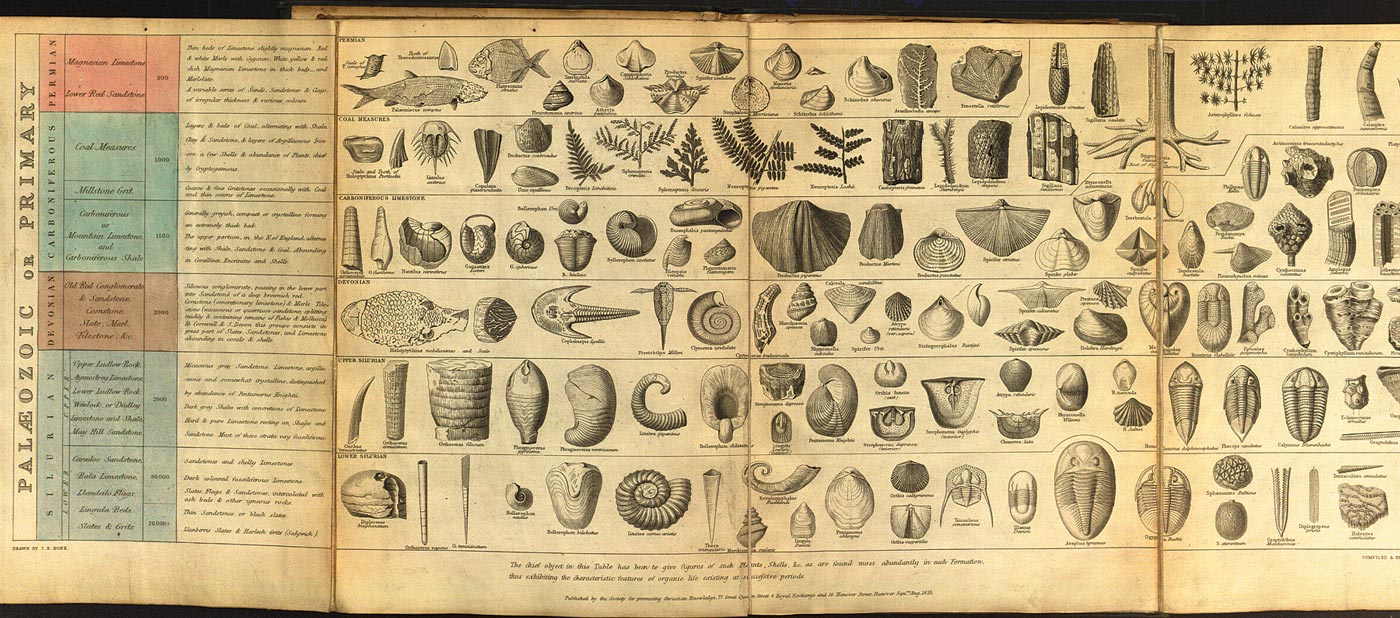 About 1836, Darwin begins to question the stability of species.
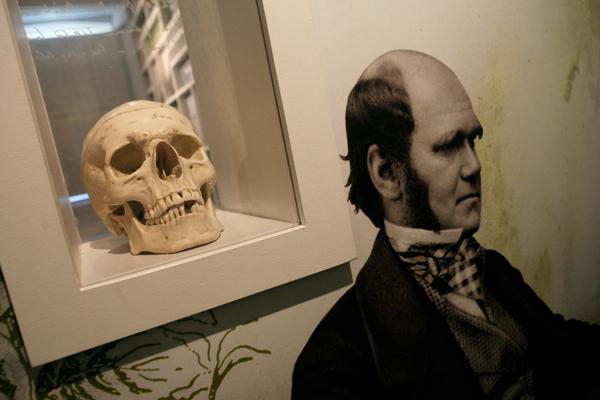 Come the 1830s: Many (though not all) scientists accept evolution.
September 28, 1838: Darwin reads Thomas Malthus’s Essay on Population.
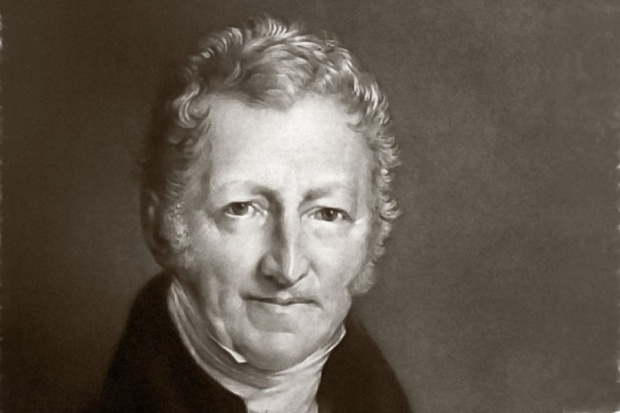 Malthus:
“Population, when unchecked, goes on doubling itself every 25 years or increases in a geometrical ratio.”

“The power of population is indefinitely greater than the power in the earth to produce subsistence for man.”
45
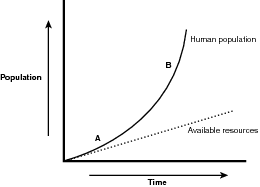 Malthusian chart
Question:
When population outstrips the food supply: 
Who survives and who dies?
47
For 20 years, Darwin publishes nothing about evolution.
48
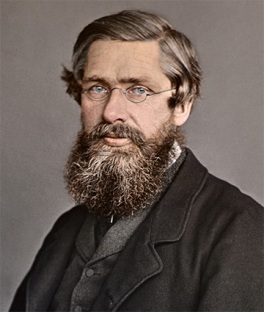 Alfred Russell Wallace(1823-1913)
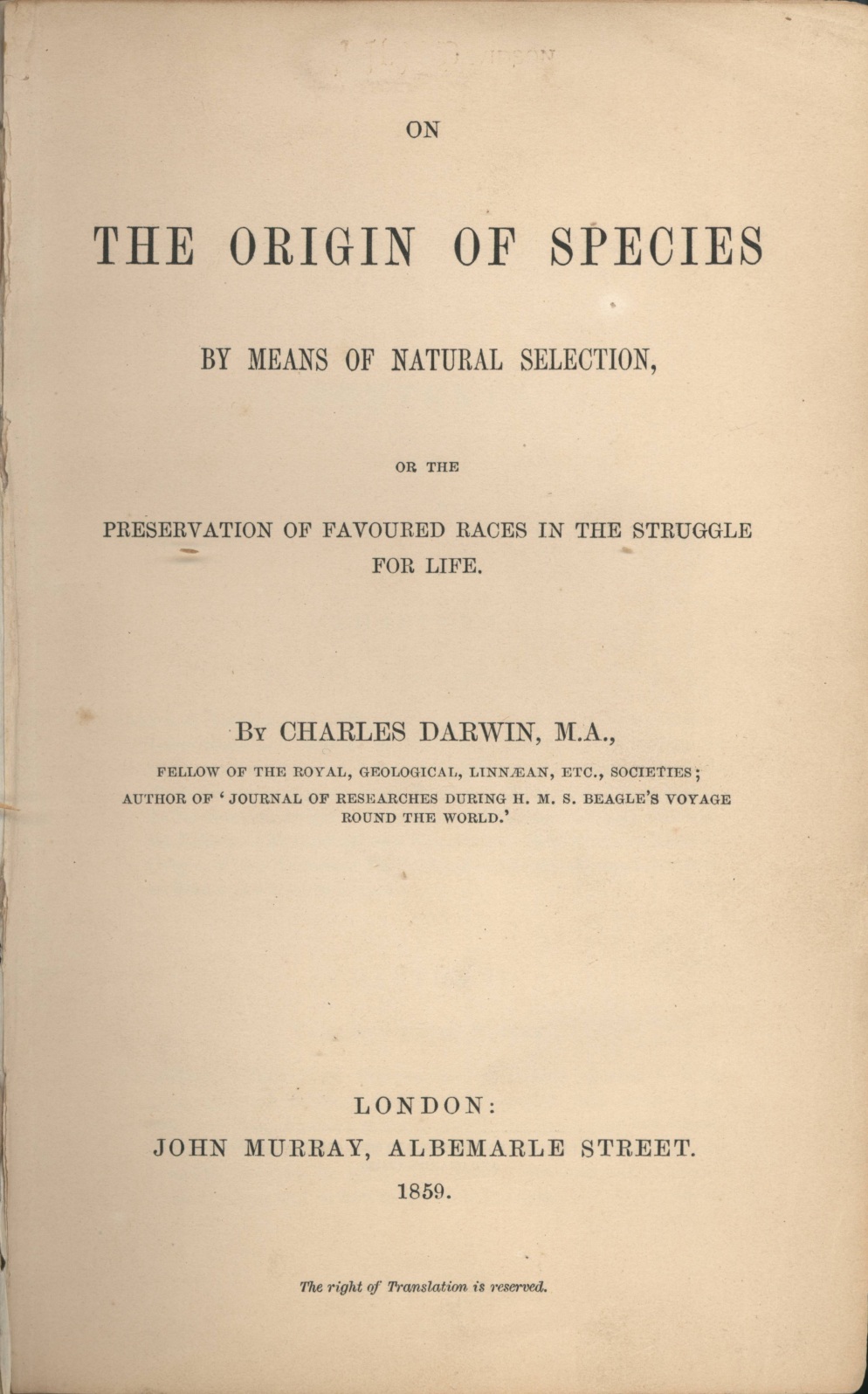 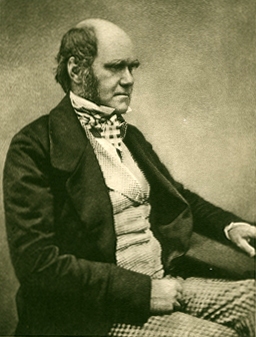 Published 1859.
No mention of humans.
50
Arguing that evolution happens and explaining how evolution happens.
51
Lamarck: “inheritance of acquired characteristics”
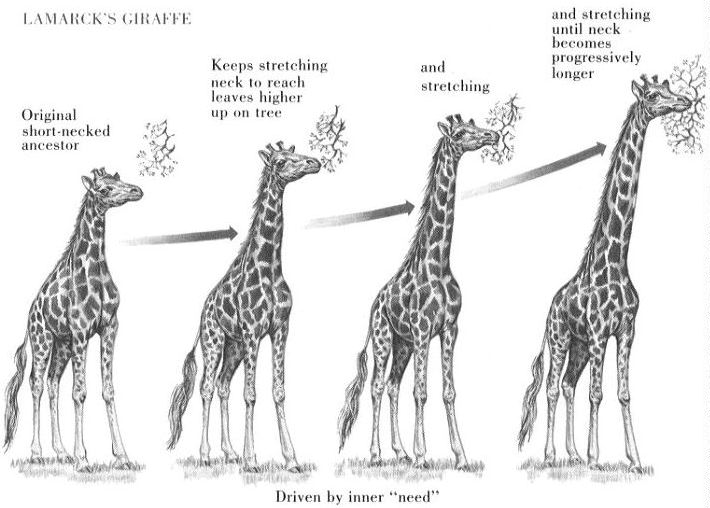 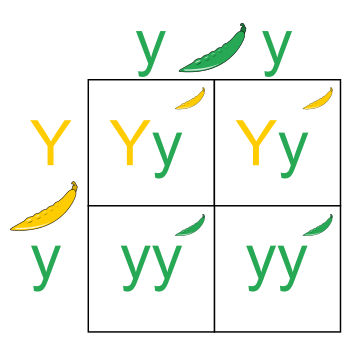 Gregor Mendel
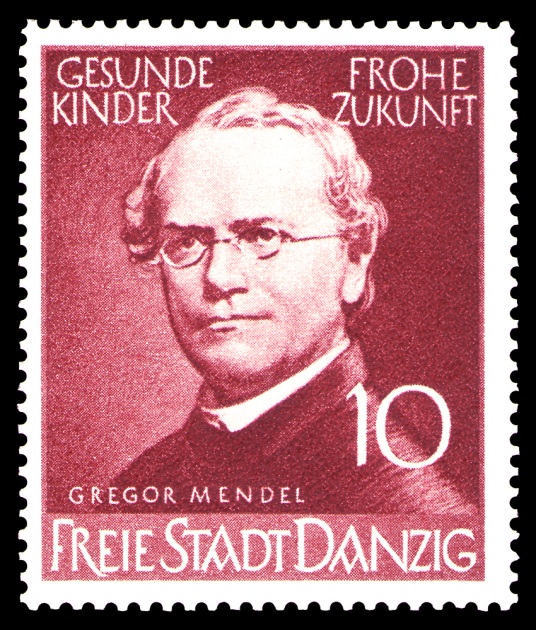 Religious and political reactions to evolutionary theory?
The 1860 Oxford evolution debate
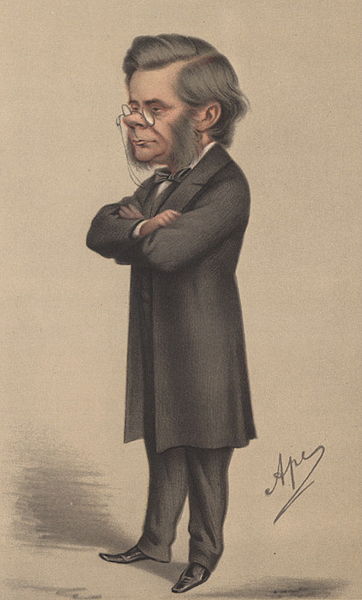 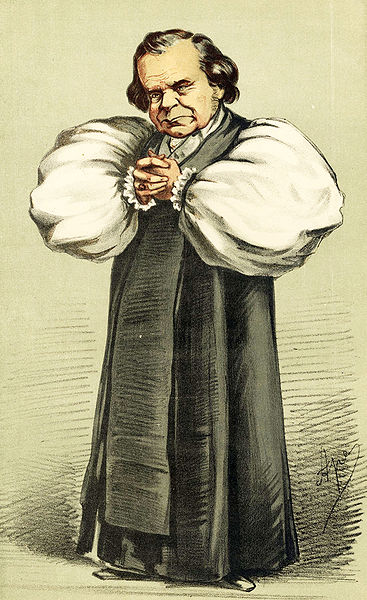 Thomas Henry Huxley
Samuel Wilberforce
The public theme: traditional Christianity versus the new science.
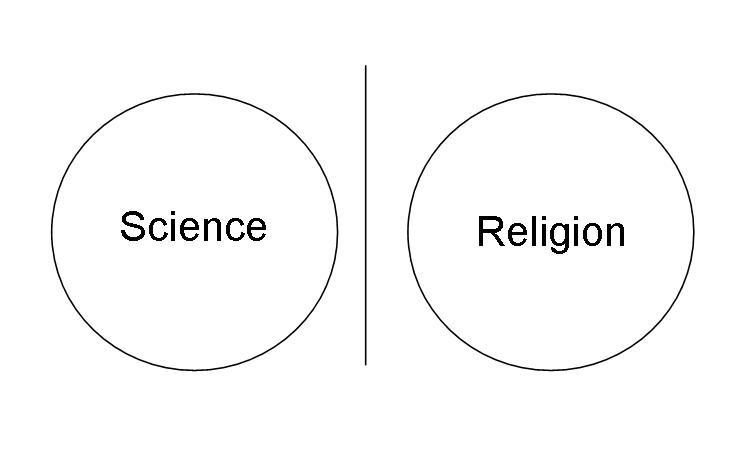 (But at the time, not all scientists accepted evolution and not all theologians were opposed.)
Politics and Social Darwinism
Utilitarian laissez-faire?

Government-imposed eugenics? 

National Socialism?

Socialism/Communism?
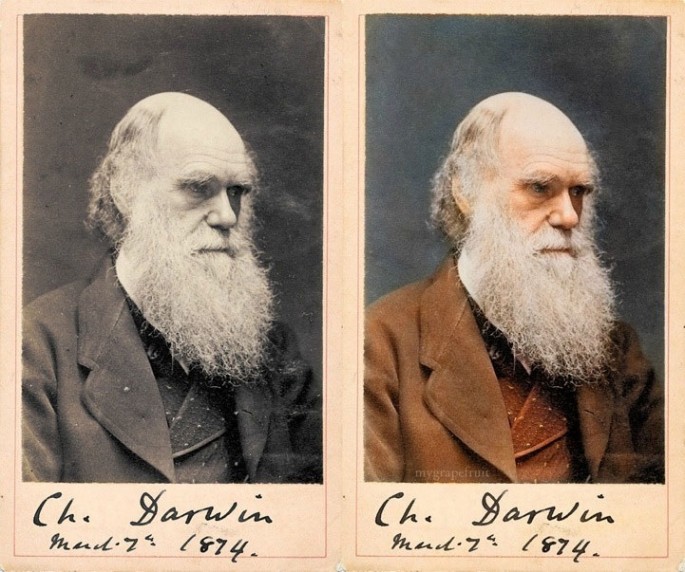 Darwin, older
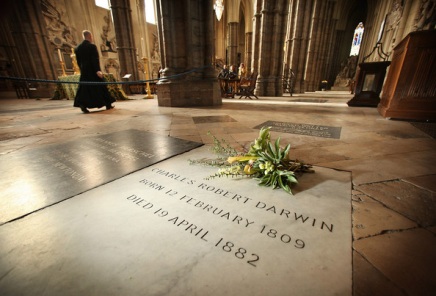 Darwin’s tomb at Westminster Abbey, London
59